CO ŻYJE I ROŚNIE W ZDROWEJ GLEBIE?
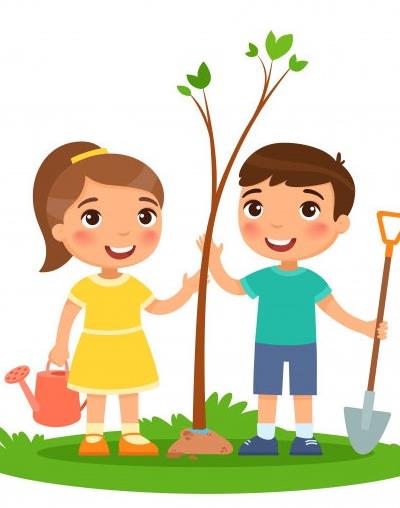 Przedszkolaku, ta prezentacja jest dla Ciebie 
Powiemy Ci najpierw co to jest ta GLEBA!
Popatrz na to zdjęcie – tłumaczyć już nie trzeba.
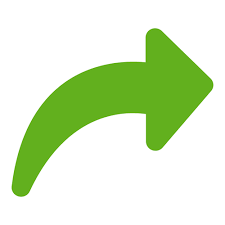 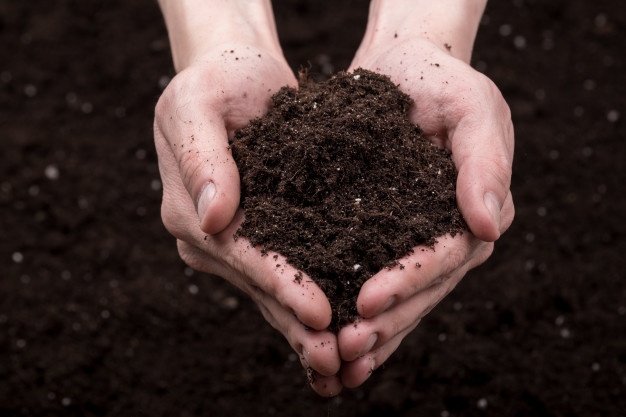 Gdzie ta gleba się znajduje zaraz pokażemy.Wszystkie wątpliwości Twoje rozwiejemy.
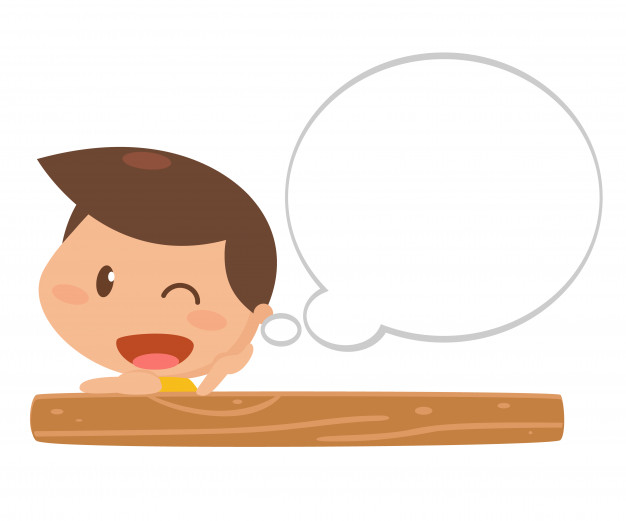 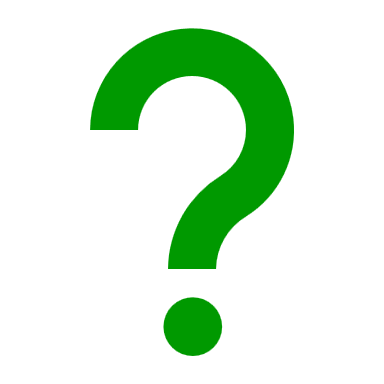 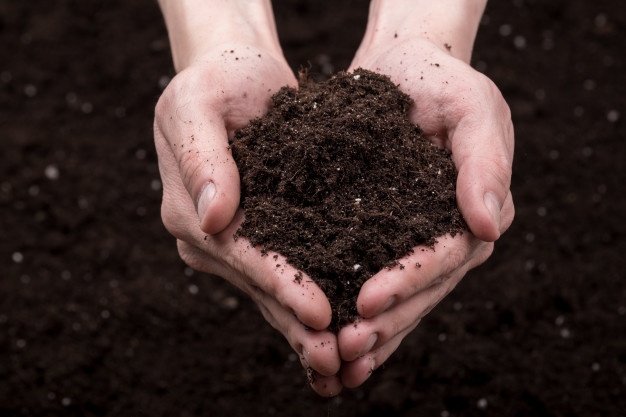 Nadmienić jednak trzeba, że gleba to inaczej ziemia.
Gleba się znajduje w parku i na łące – możemy tam spotkać biedronki, motylki latające.
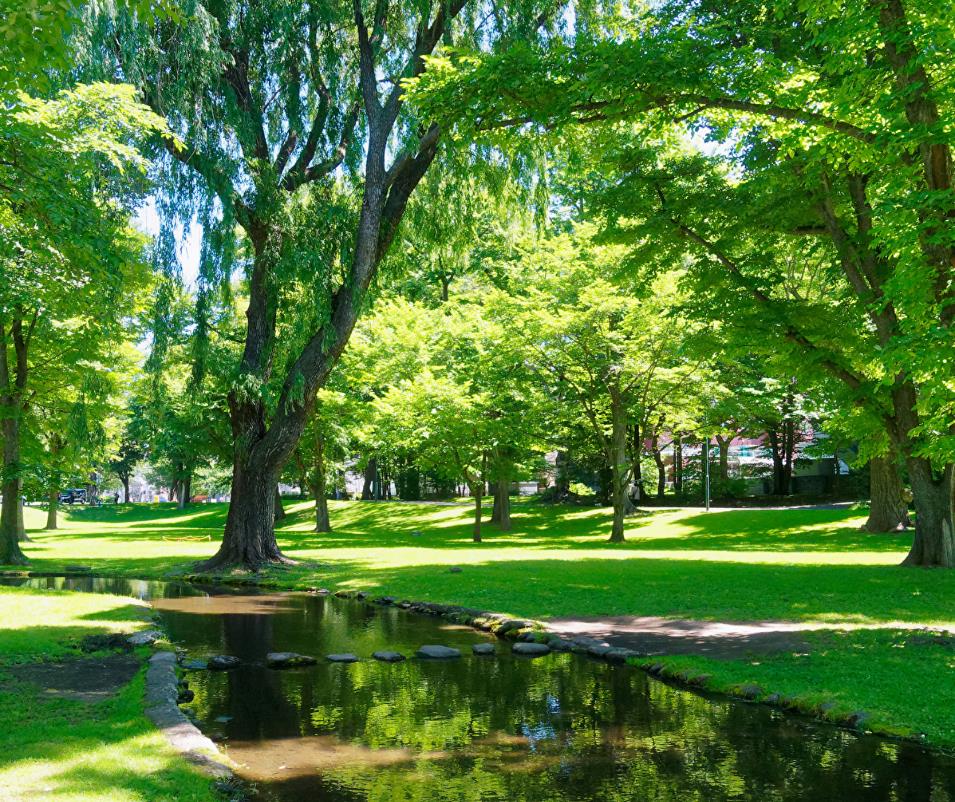 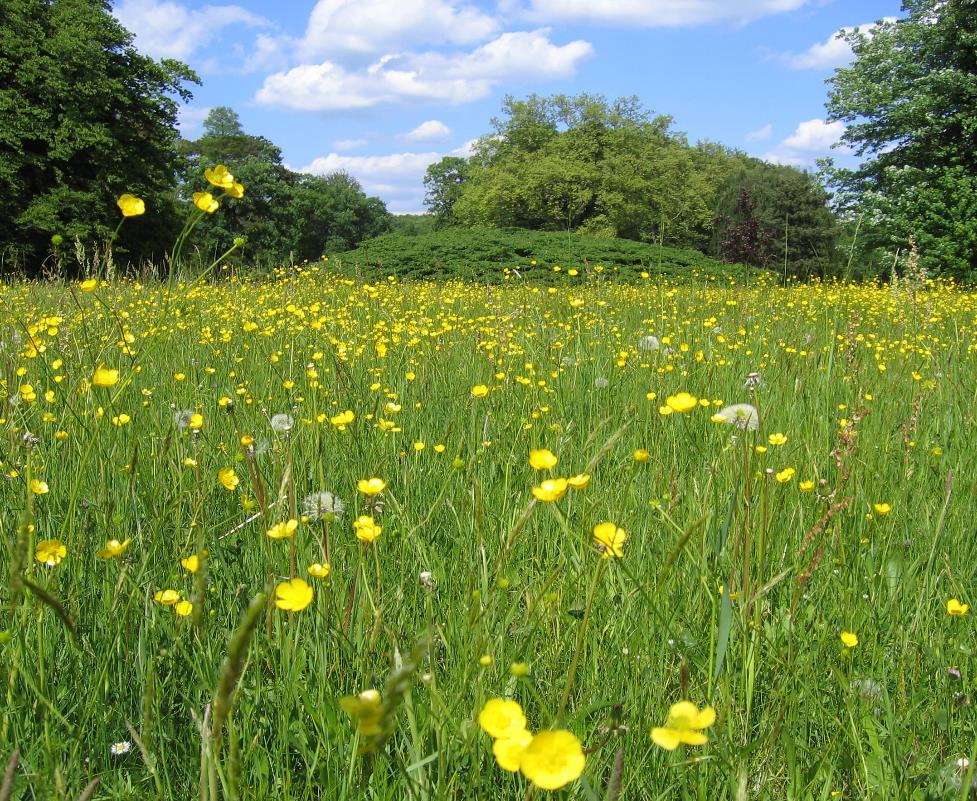 W ogrodzie i na polu też jej nie brakuje.Tam człowiek o nią dba i ciężko tam pracuje.
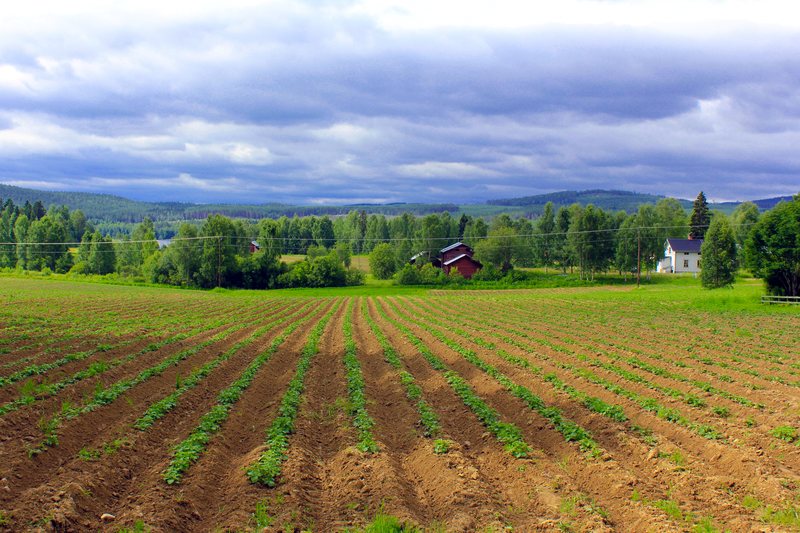 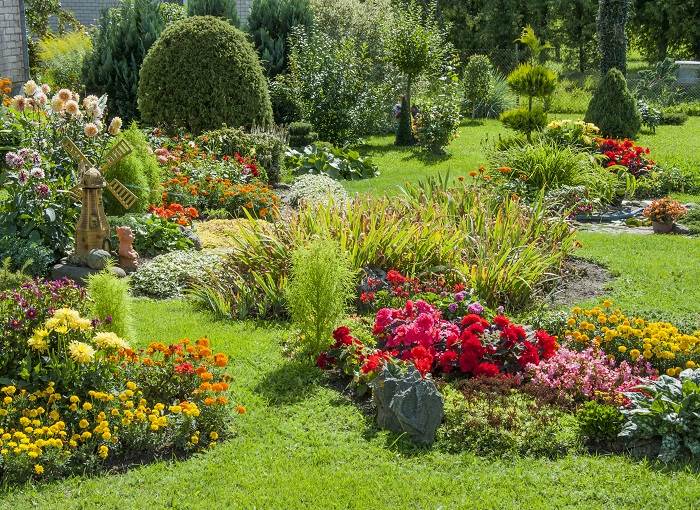 Dbać o ziemię to bardzo ważna sprawa, dlatego niech odpowiedzialna będzie każda Twoja wyprawa.
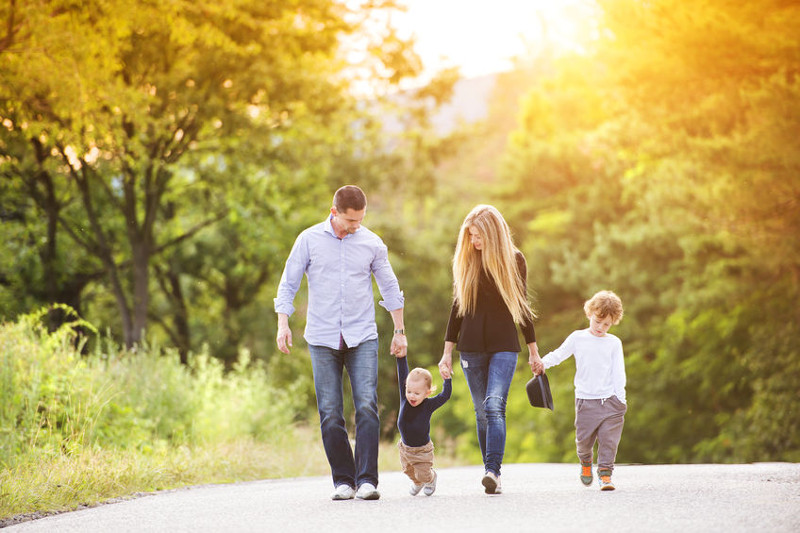 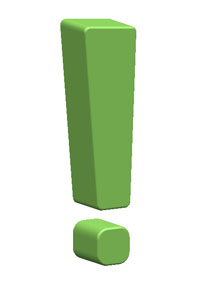 Warto wiedzieć, że nie wolno rzucać na nią śmieci. Powinni o tym pamiętać wszyscy: dorośli i dzieci.
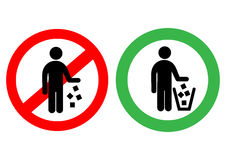 Chodzić wszędzie nie można – nie zapomnij tego. Przecież są specjalne ścieżki stworzonego do tego.
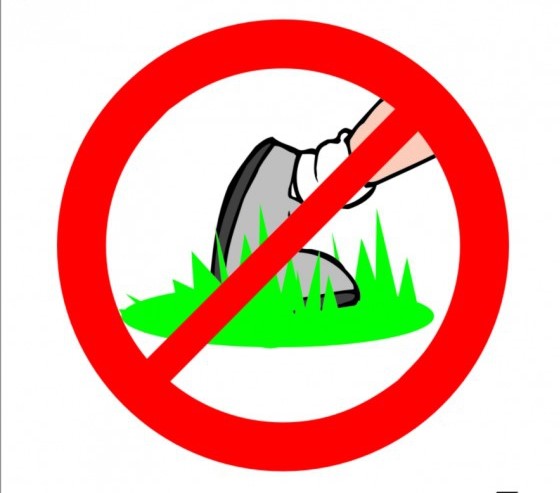 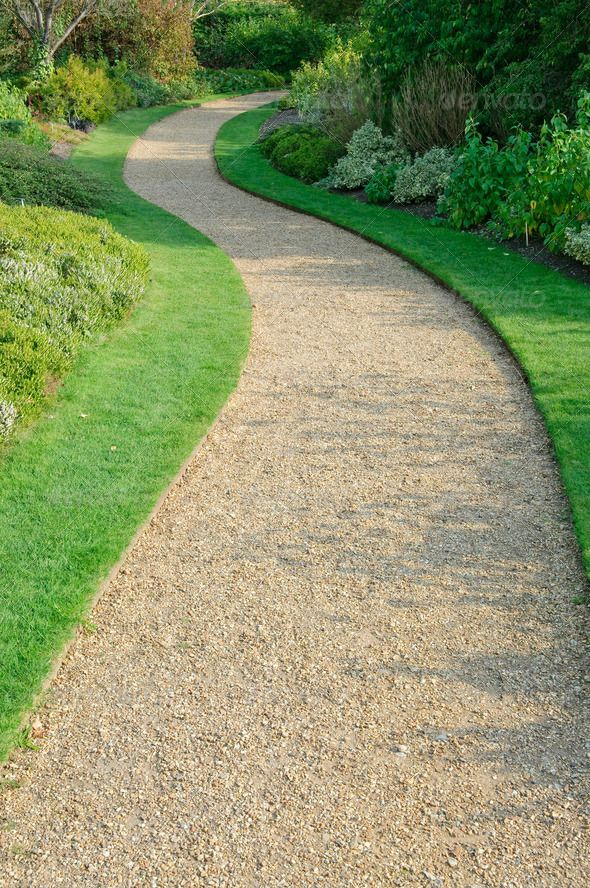 Najważniejsze by dobrze nawodniona była gleba. Gdy deszcz długo nie pada -  podlewać ją trzeba.
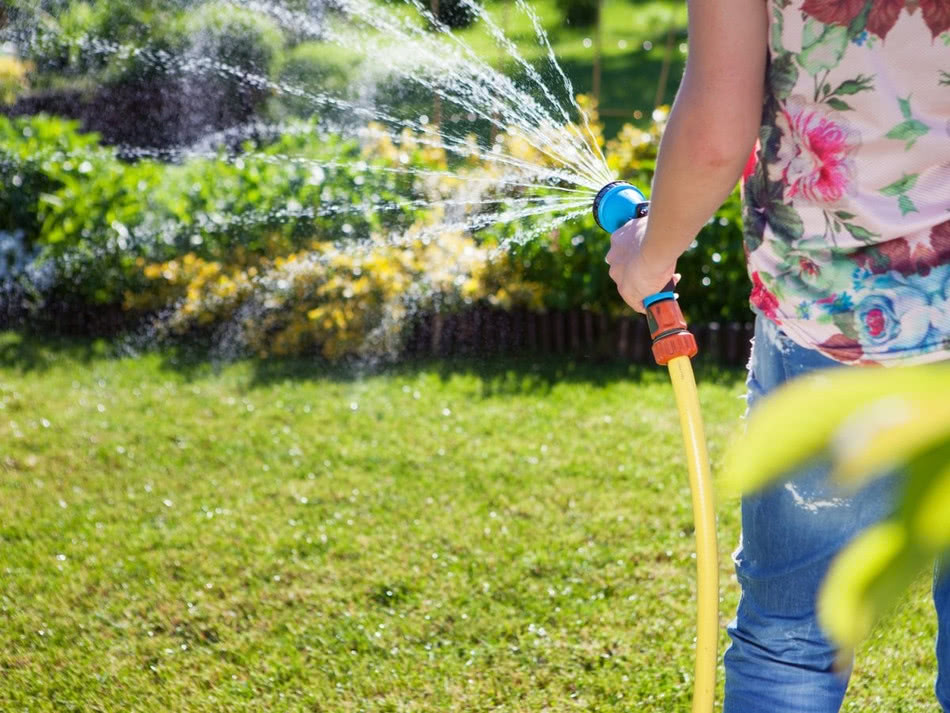 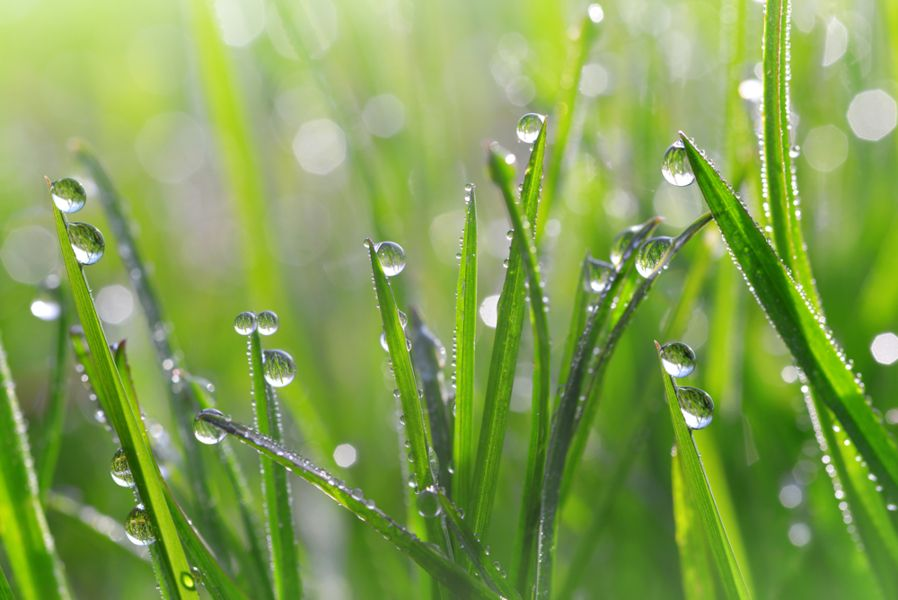 Kiedy gleba jest zadbana – jest zdrowa, to wiemy. Co w niej żyje i rośnie zaraz pokażemy.
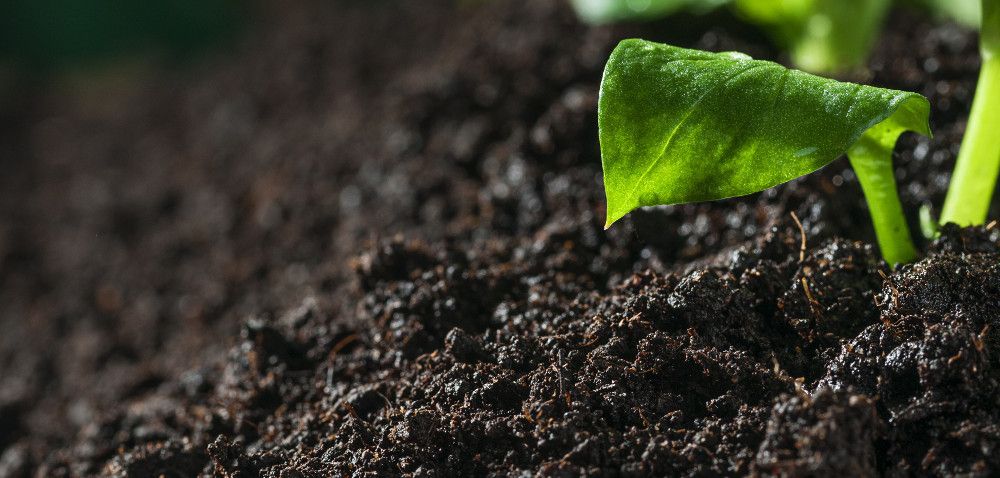 Są zwierzątka, które pod ziemią niemal całe życie spędzają. To turkuć podjadek i dżdżownica - one tam mieszkają.
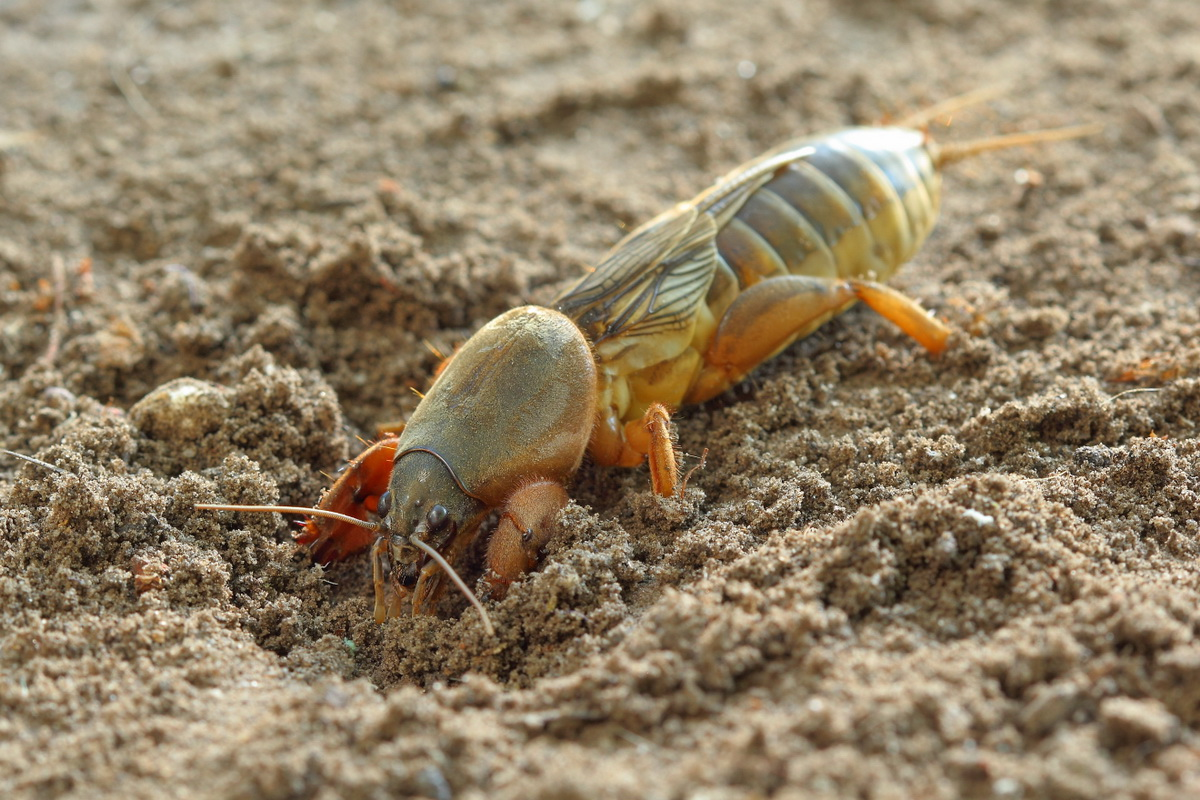 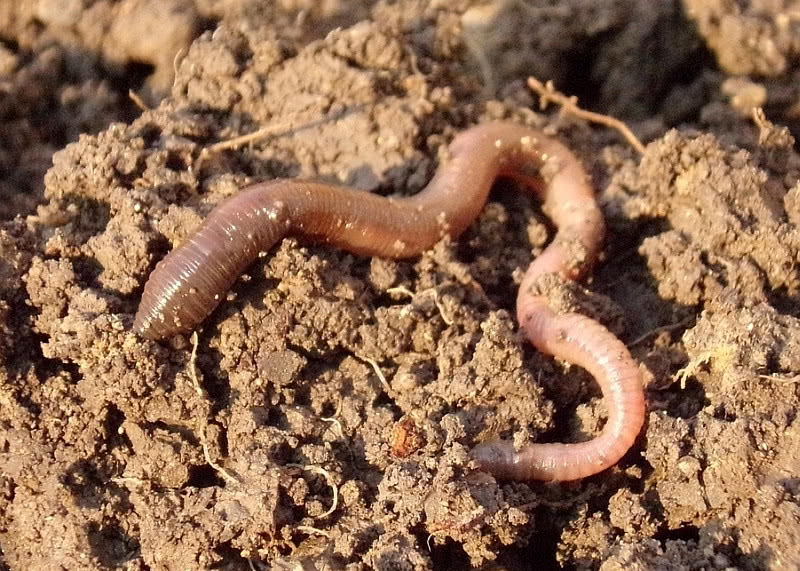 Pod ziemią żyje też zwierzątko, które słabo widzi.Tak, to krecik! Swoich podziemnych tuneli wcale się nie wstydzi.
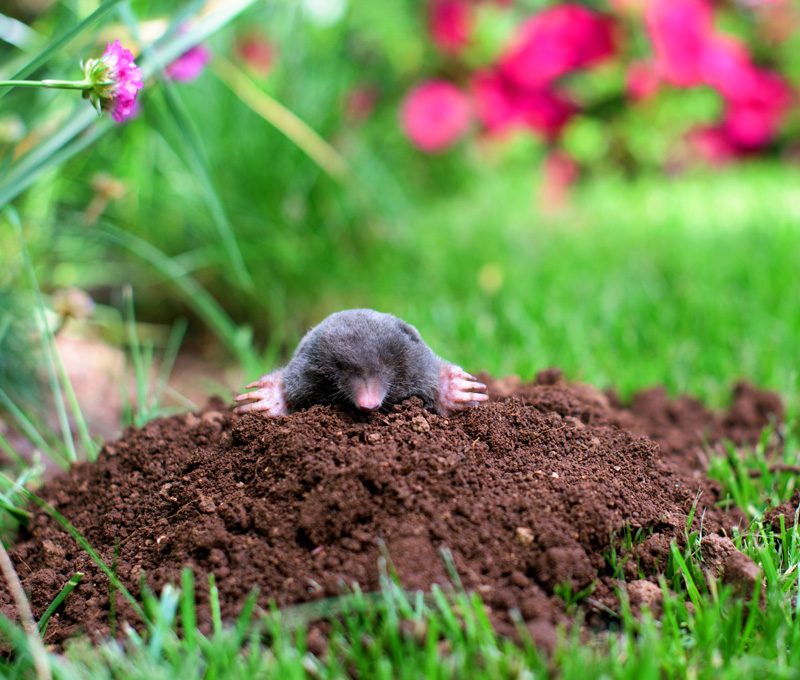 Pszczoły, osy i mrówki w glebie gniazda mają. Zgadnij, wokół jakich roślinek się one poruszają?
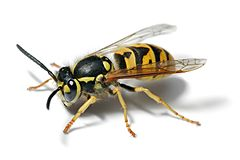 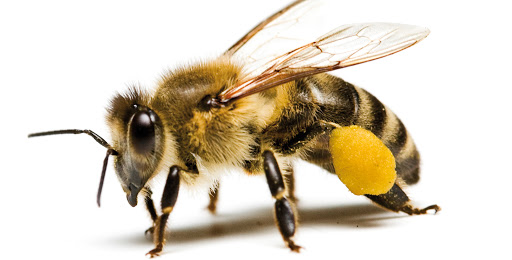 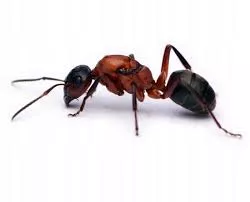 Trawka, kwiatki, drzewa owocowe i warzywa znane są przez Ciebie. To właśnie takie rośliny rosną w Naszej zdrowej glebie.
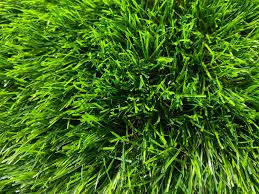 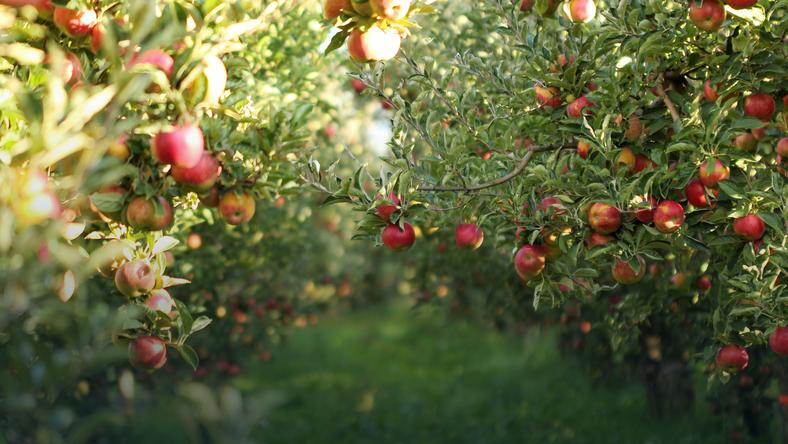 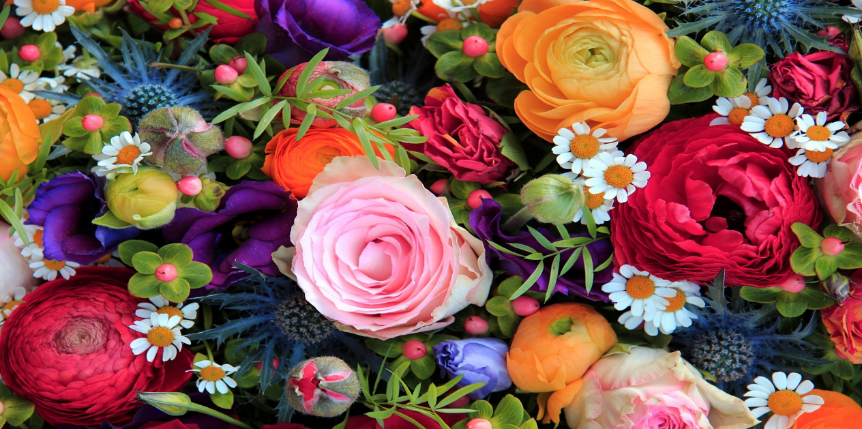 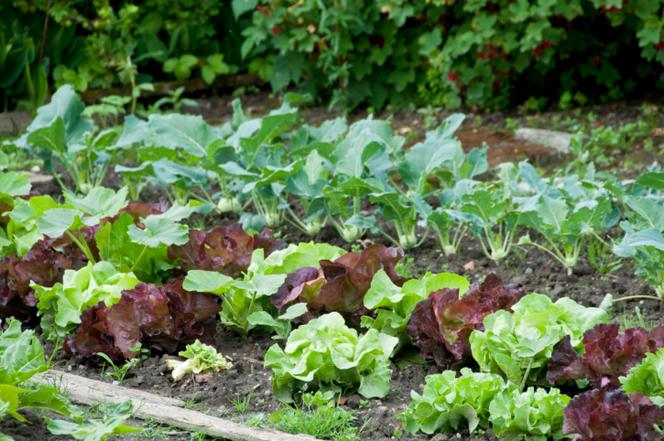 Wiesz już co w ziemi żyje i rośnie, gdy jest zdrowa. Więc prosimy zapamiętaj jeszcze te ważne słowa:
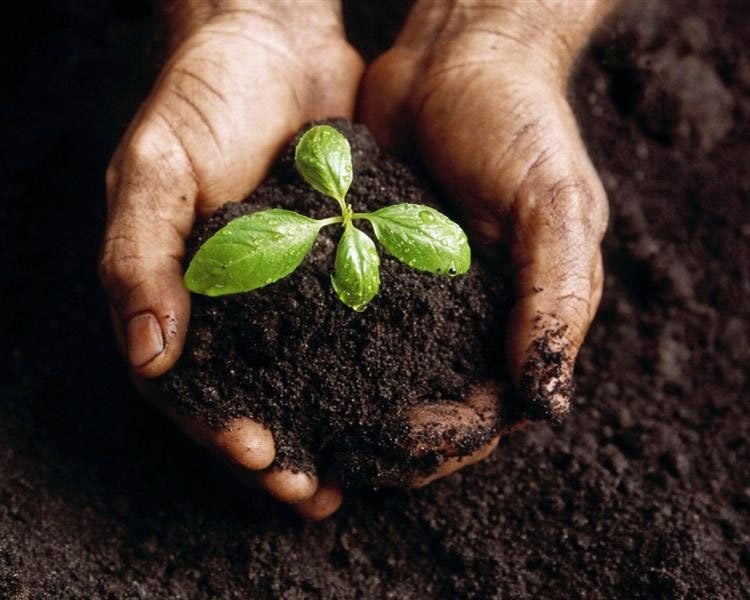 GDY O GLEBĘ WSZYSCY DBAMYTO PRZYRODZIE POMAGAMY.DZIĘKI NIEJ ROŚLINKI MAMYI SIĘ ZDROWO ODŻYWIAMY!
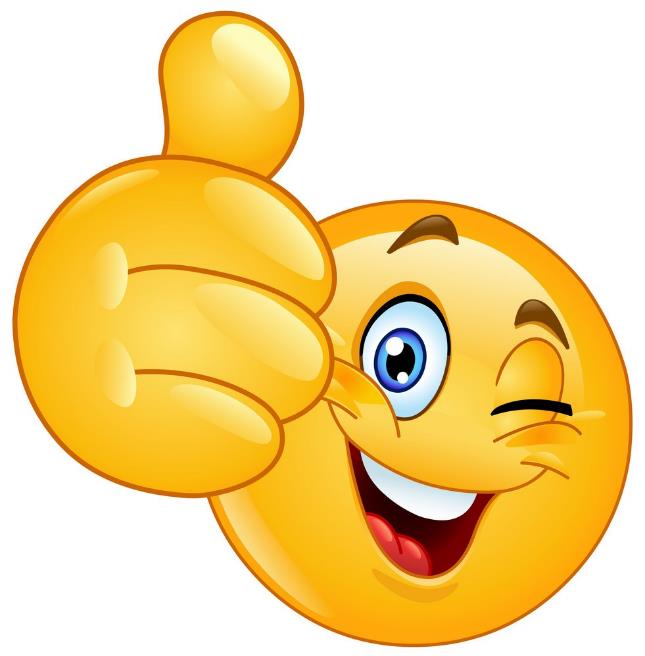 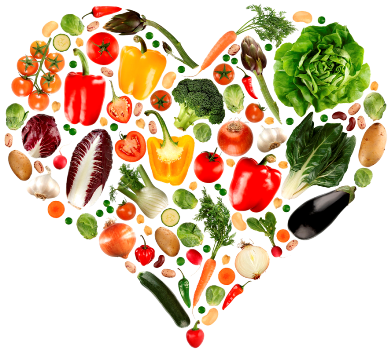